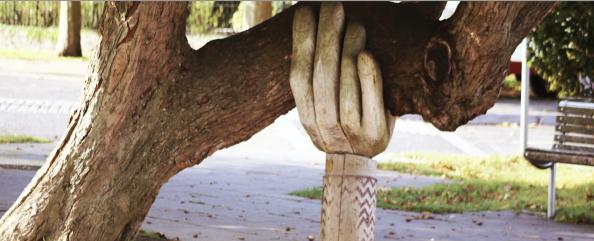 Toolkit 2Learning Unit 9Peer support: having a supportive context is crucial to enhance resiliencePost intervention
Developed by 



Associazione per EMDR in Italia
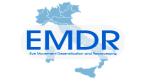 1.Working in a team in an emergency setting
Question: Did you know how to support your team after an emergency?
Activity 1: Recommendations: To be an emergency team
2. Debriefing thoughts and emotions after early psychological intervention 
Question: Do you debrief your team?
Activity 2: Train your members: provide debriefing after a early psychological intervention
2. Awareness of members competences in emergency
Question: 2. Do members know their role, skills and competences?
Activity 3: Exercise: Filling the map: roles, skills, competences.
L.U. 9 – SynopsisPeer support: having a supportive context is crucial to enhance resilience
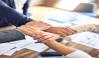 3. Debriefing protocols and procedures after early psychological intervention 
Question: Do you debrief your team?
Activity 3: Train your members: provide debriefing after a early psychological intervention
 Activity 5: Exercise, Sharing a written protocol
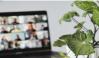 - Question: Have you a psychological medical record?
- Activity 4a: Preaparing a psychological medical record
- Activity 4b: Sharing a psychological medical record
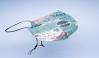 5. Reinforce your member resources
 Question: How do you reinforce your member resilience?
 Activity 5: Training: four elements
4. Ethical dilemmas
Question: How do you support your team to manage Ethic dilemmas?
 Activity 4: Exercise: Verify the dilemmas
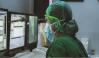 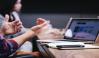 1. Did you know how to support your team after an emergency?
Yes
No
1 - Working in a team in an emergency setting
Please go to the futher question
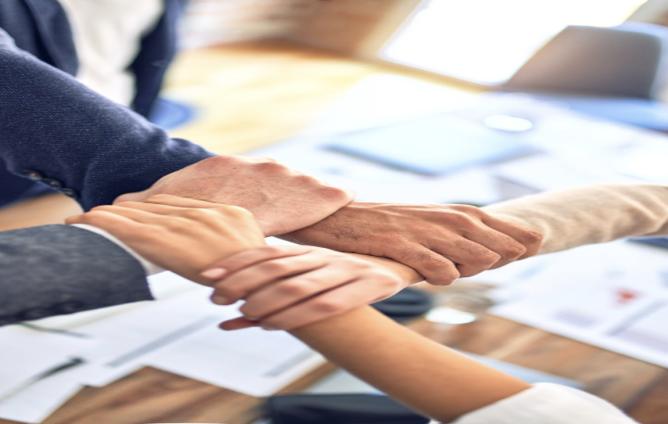 Activity 1
Recommendations:To be an emergency team
2. Do you meet your team in debriefing?
Yes
No
2 - Debriefing thoughts and emotions after early psychological intervention
Activity 2.1, 2.2 and 2.3
Please go to the further question
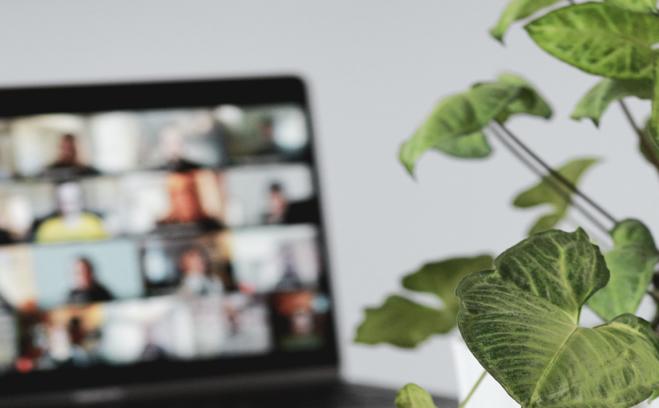 Training: debrienfing
3. Do you debrief your team?
Yes
No
3 - Debriefing protocols and procedures after early psychological       intervention
Activity 3.1 and 3.2
Please go to the further question
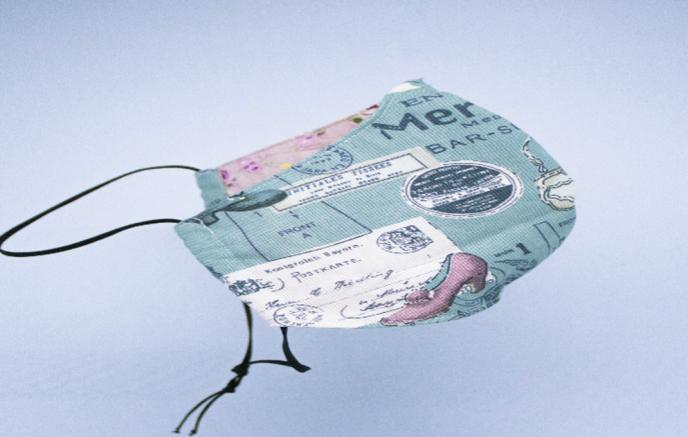 Training: debriiefing
4. Do you support your team to manage ethical dilemmas?
Yes
No
4 - Ethical dilemmas
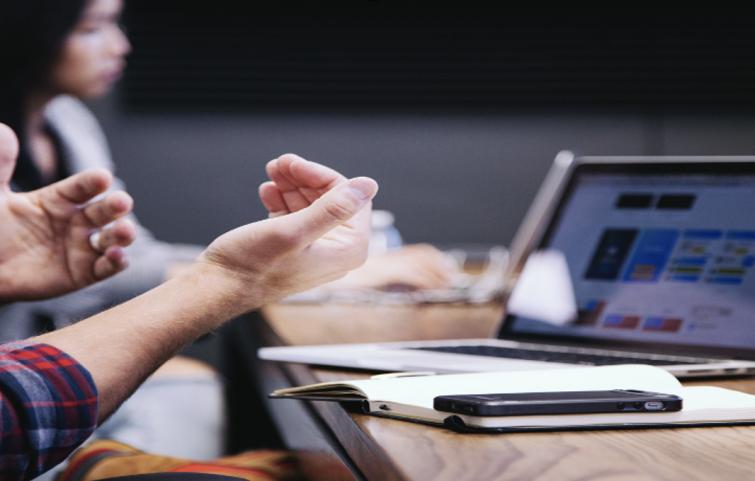 Activity 4
Please go to the further question
Exercise: Verify the dilemmas
5. Do you reinforce your member resilience?
Yes
No
5 - Reinforce your member resources
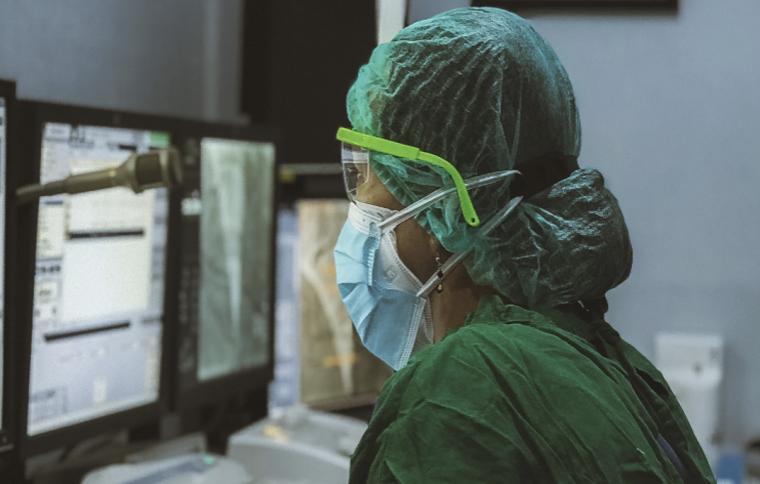 Please go to the further question
Activity 5
Training: Four Elements
Do members feel peer support?
Yes
No
Check the overall content of L.U. 9Peer support: having a supportive context is crucial to enhance resilience
You have finished this unit
Please come back to Activity 1
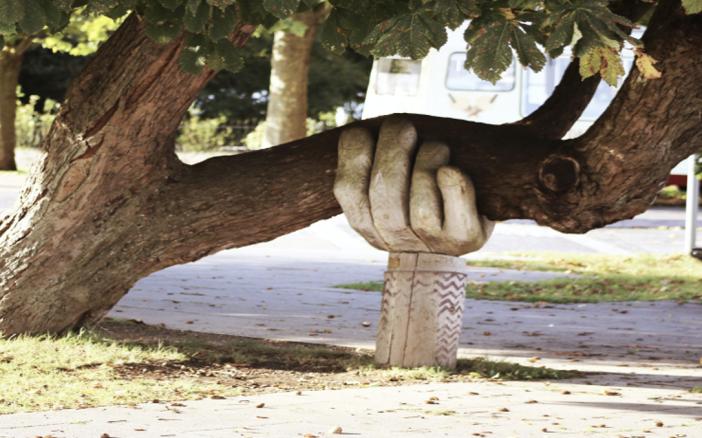 Thanks
You have finished
Keep going to another Unit
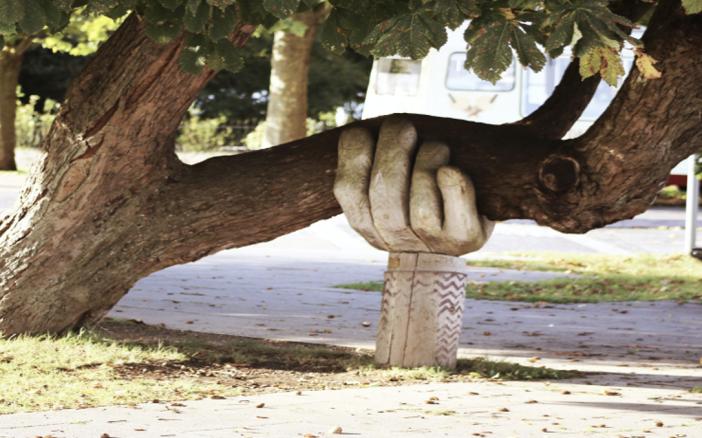 if you need